ИНСТРУКЦИЯ 
по покупке рекламы (постовых)
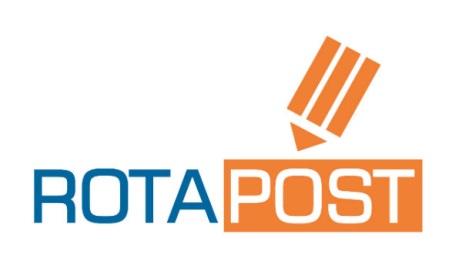 через
Если Вы уже зарегистрировались на Ротапосте, 
необходимо зайти в раздел "Купить" в меню сайта. 
Зайдите: "Купить" - "Сайты"
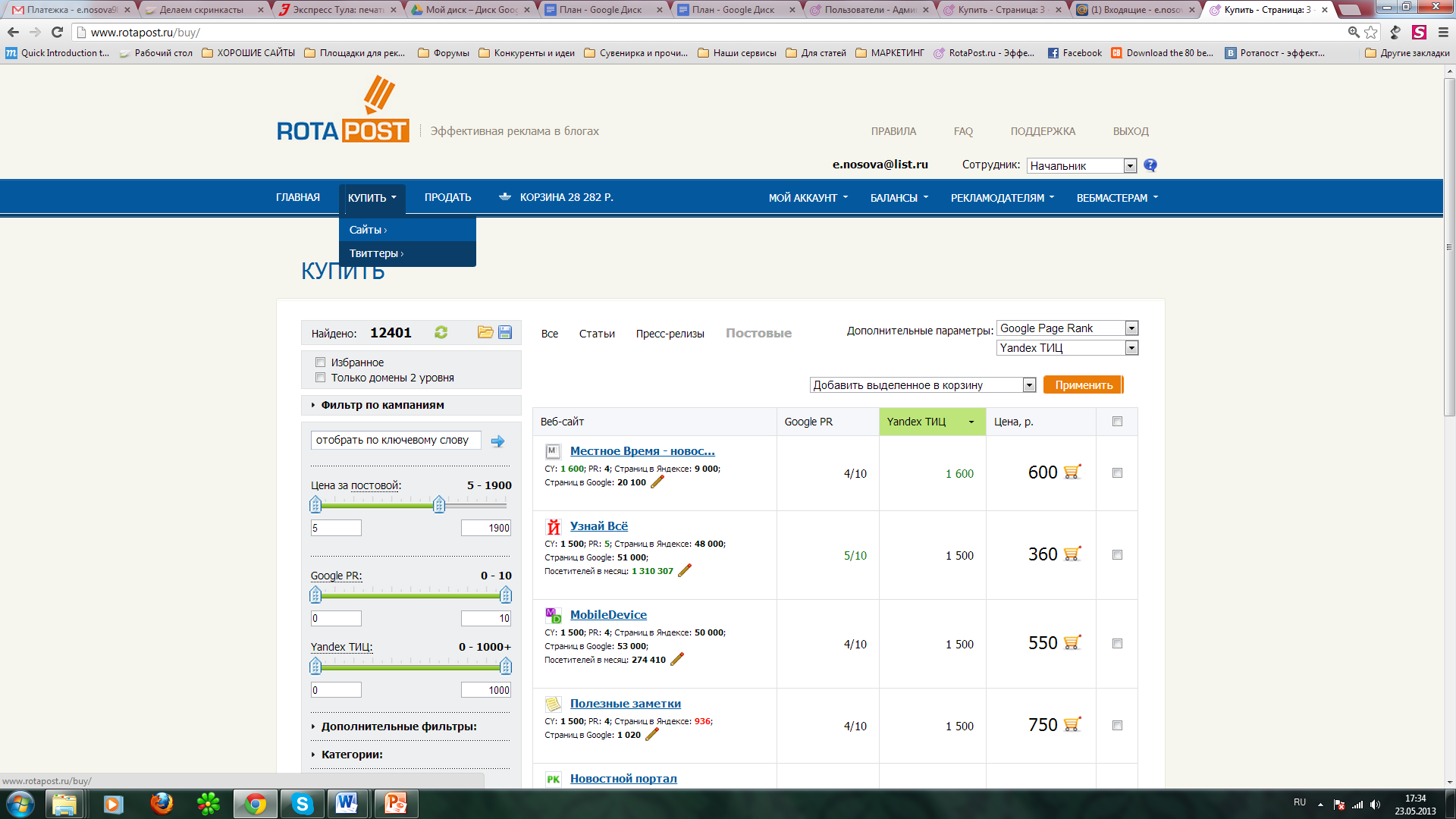 Выберите «Постовые». Или статьи / пресс-релизы, 
если поджимают сроки на продвижение
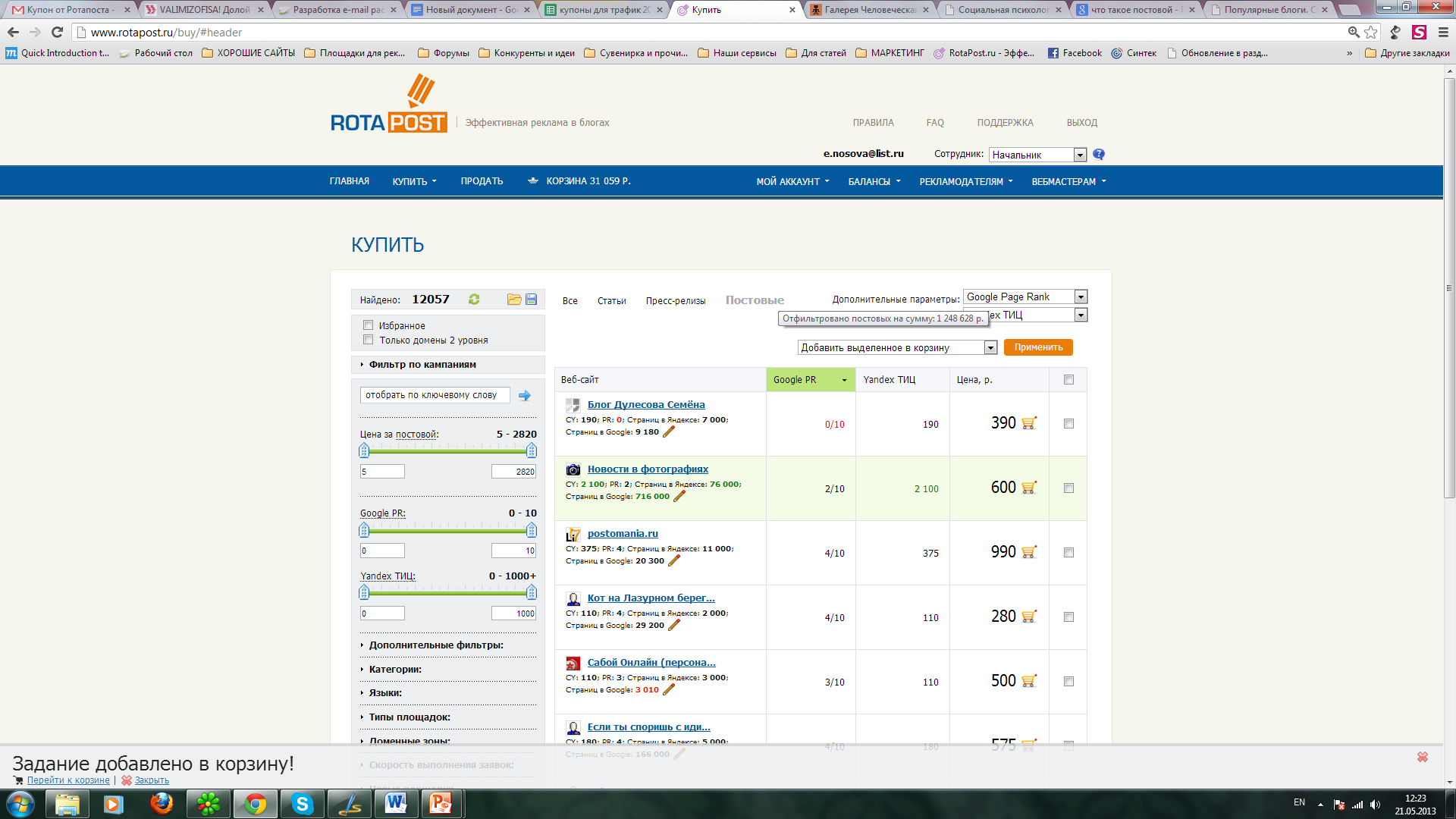 Слева выберите – «Цена за постовой»
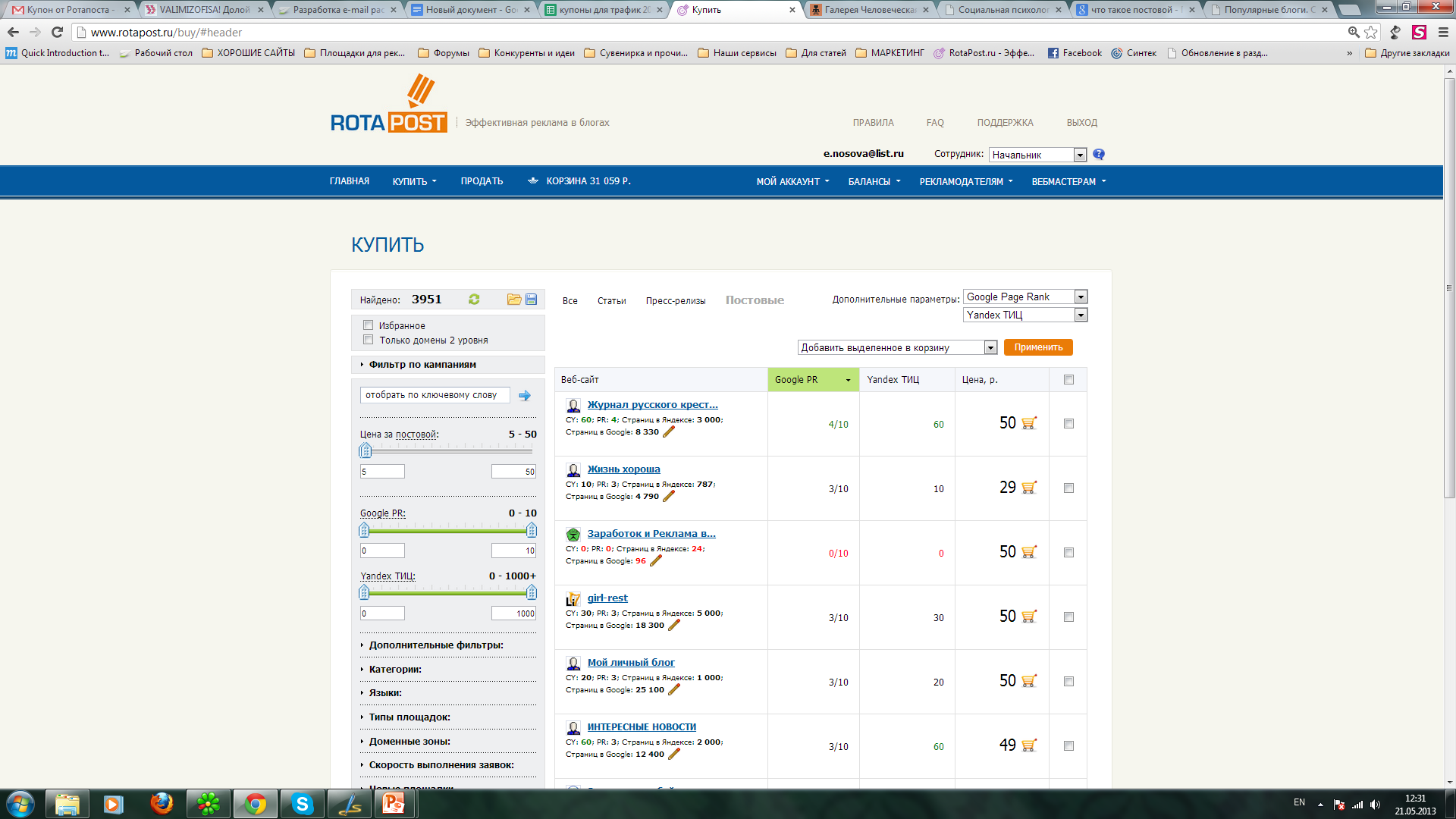 В «Дополнительных параметрах» поставьте:
- в верхней части Google Page rank
- в нижней – Yandex ТИЦ – это, пожалуй, определяющие параметры, который определяют важность сайта в поисковых системах
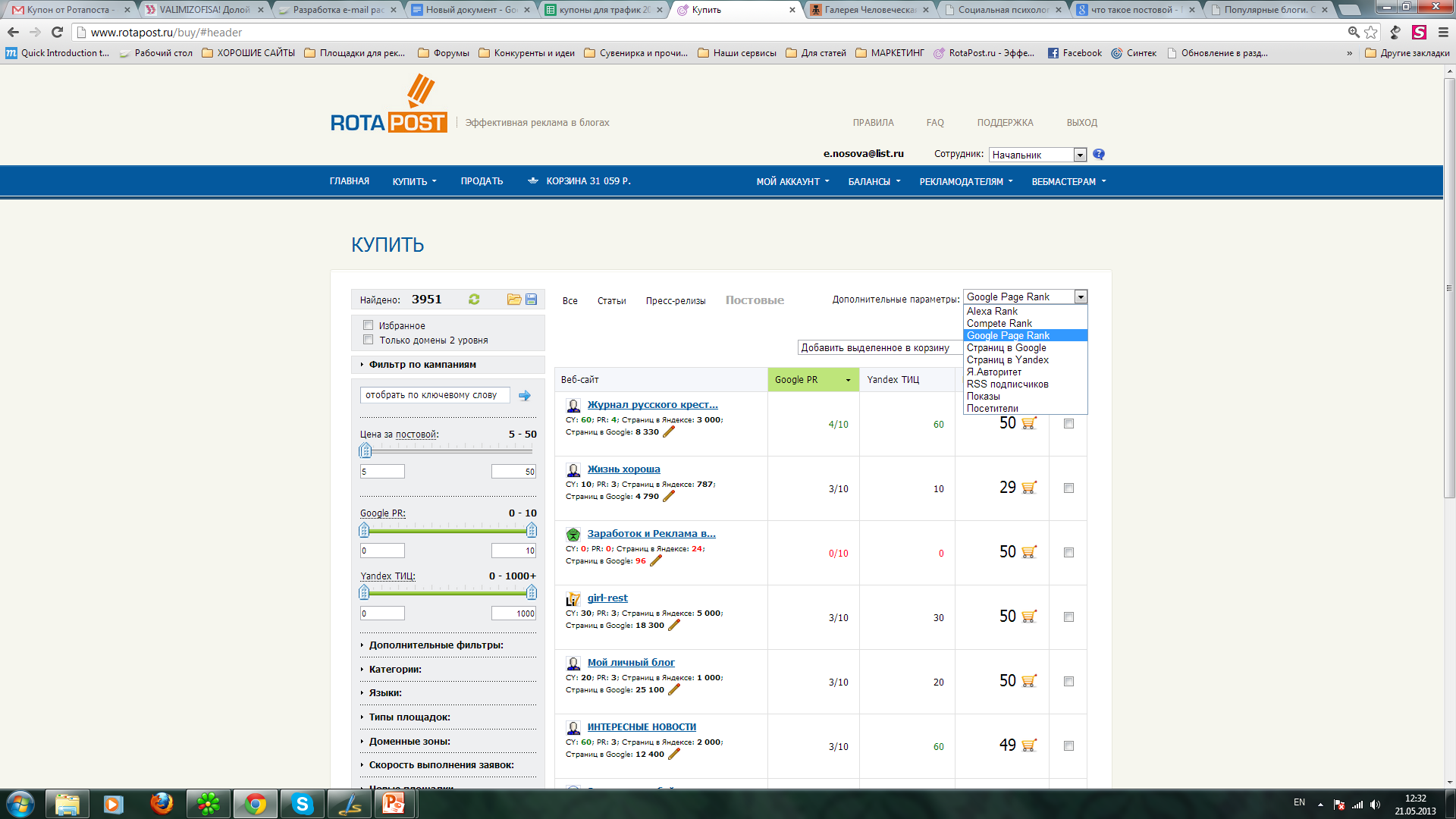 Данные параметры применятся к столбцам 2 и 3
Далее выберите «Категории» в левом столбце (столбце с фильтрами). 
И поставьте галочки напротив тех категорий, которые Вы считаете близкими к тематике Вашего сайта
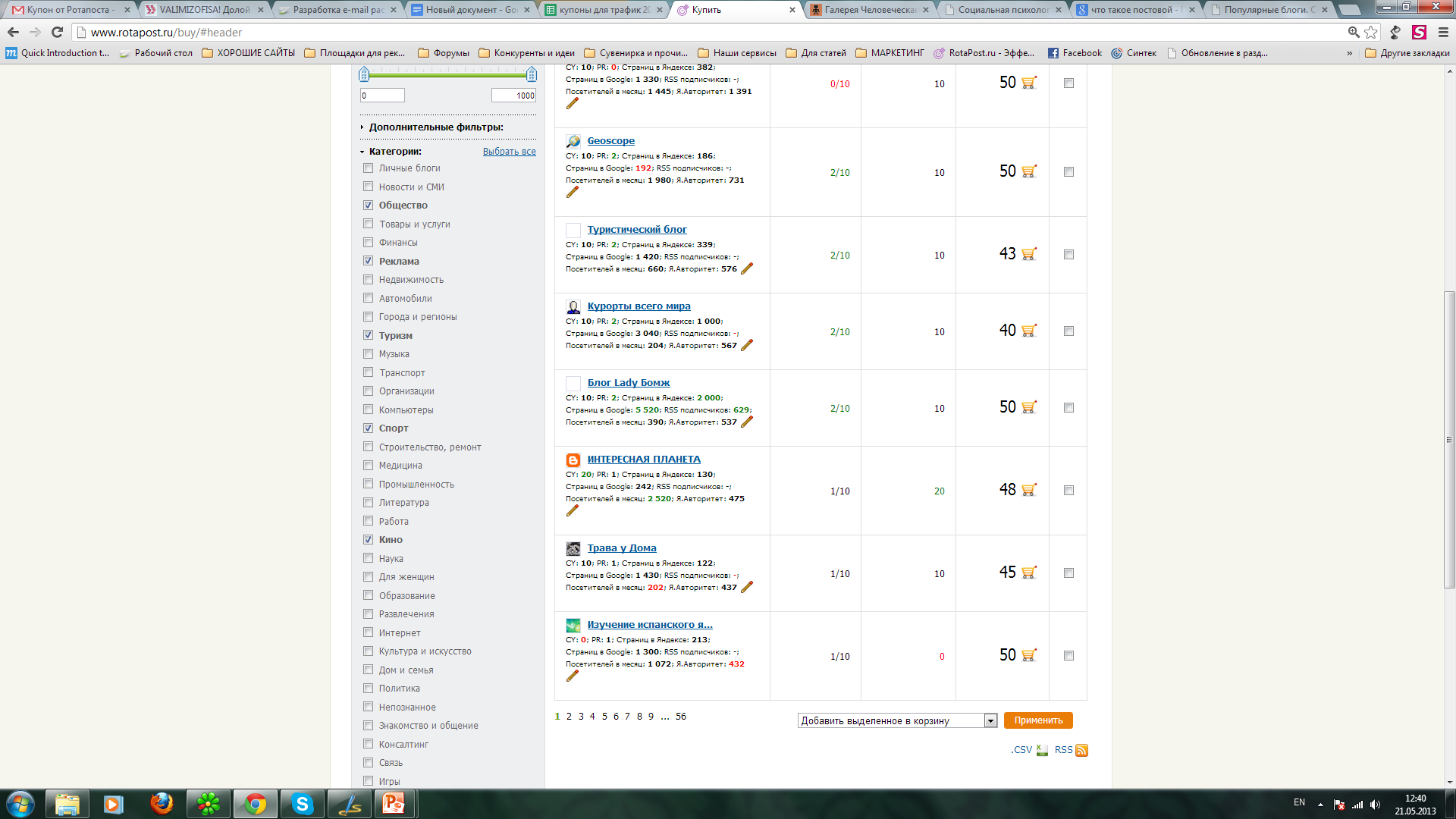 После применения параметров перед вами окажутся следующие сайты:
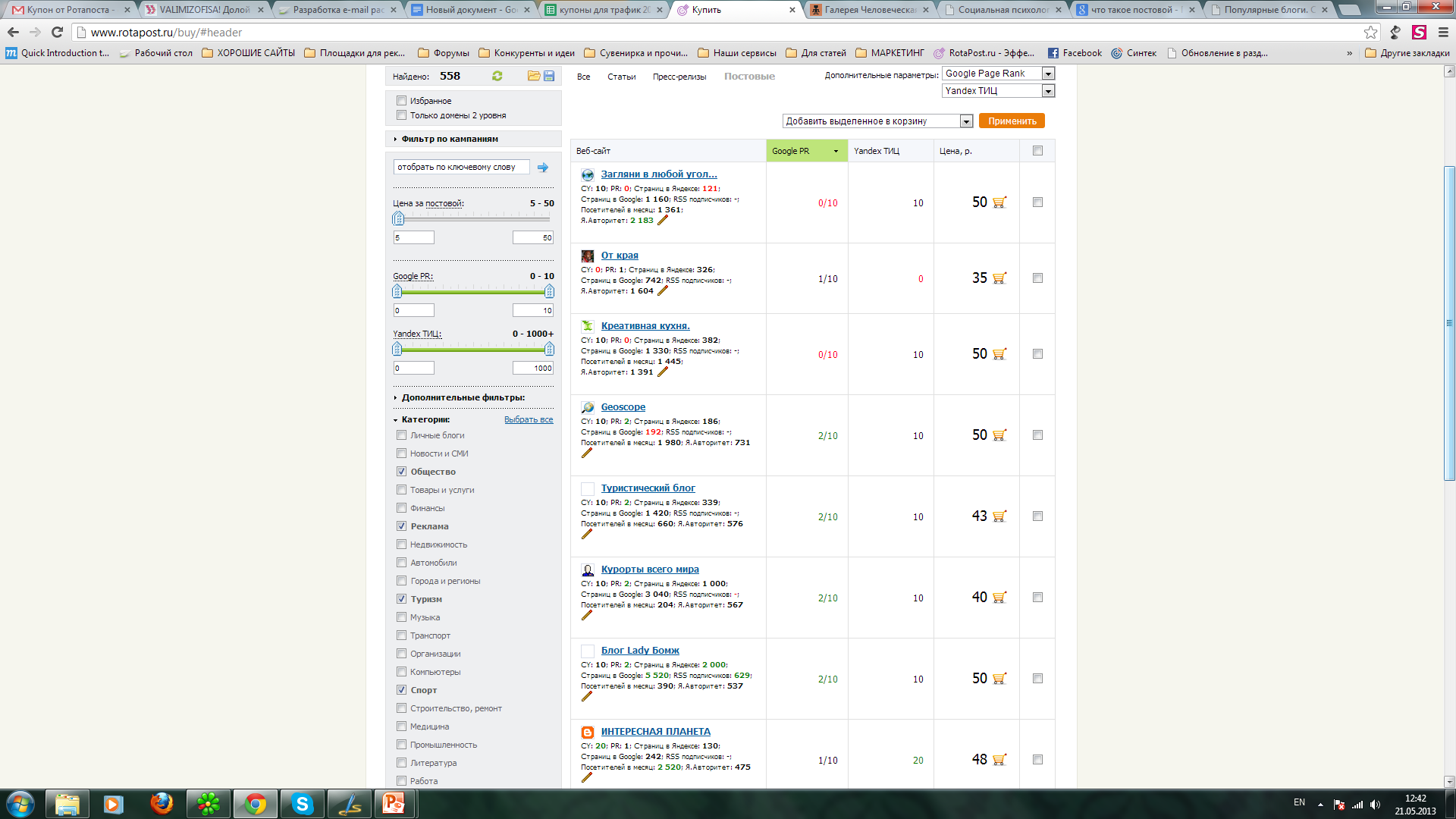 Например, мы выбрали тему «Туризм». Кроме сайта «От края»,
все эти площадки 
подходят по тематике и показателям 
для размещения наших постовых
Вы можете просмотреть информацию о сайте, если нажмете на его название. И сам сайт, если на картинку
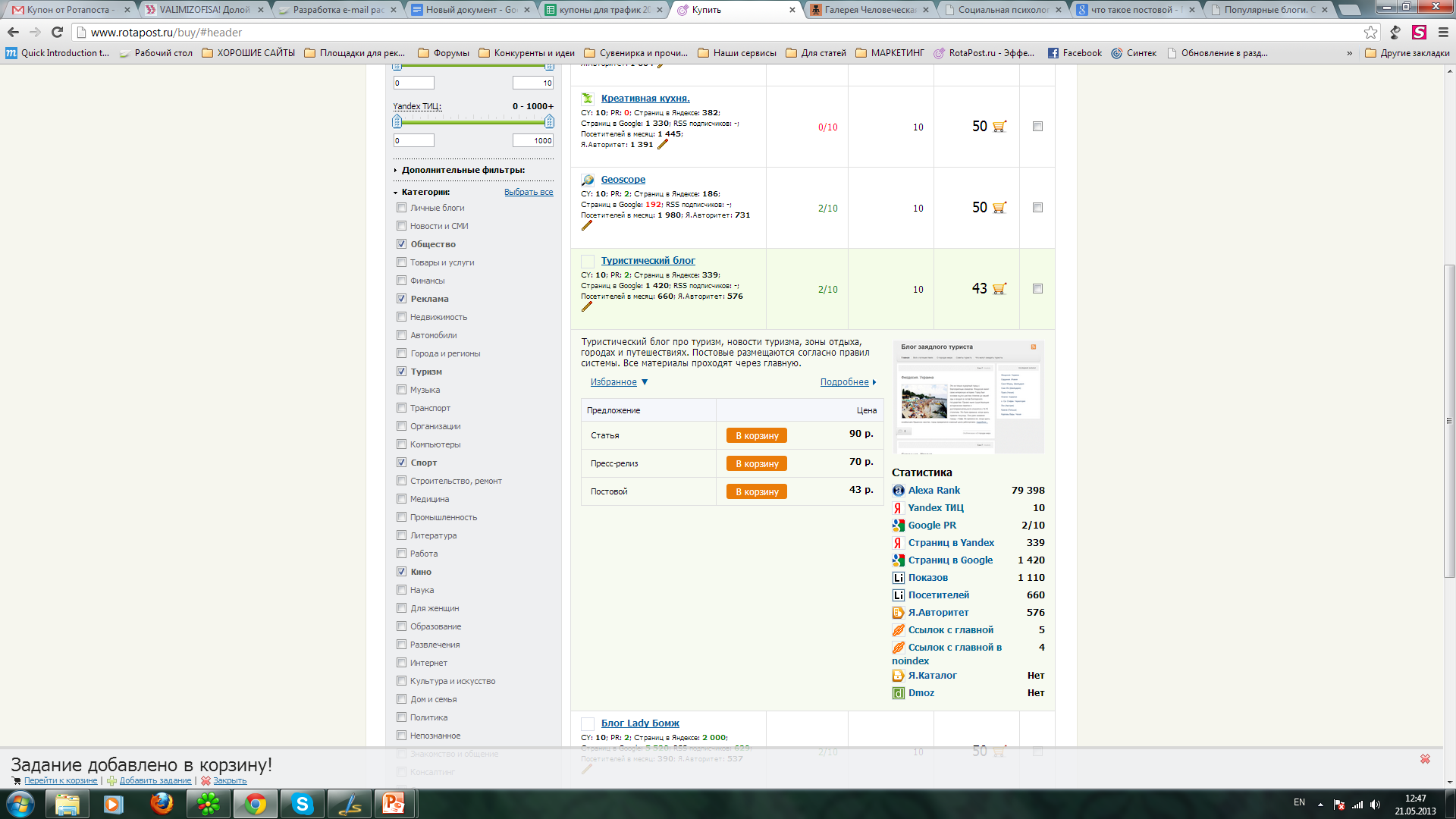 Положите постовой в корзину, и перейдите в нее. 
Либо продолжите покупки
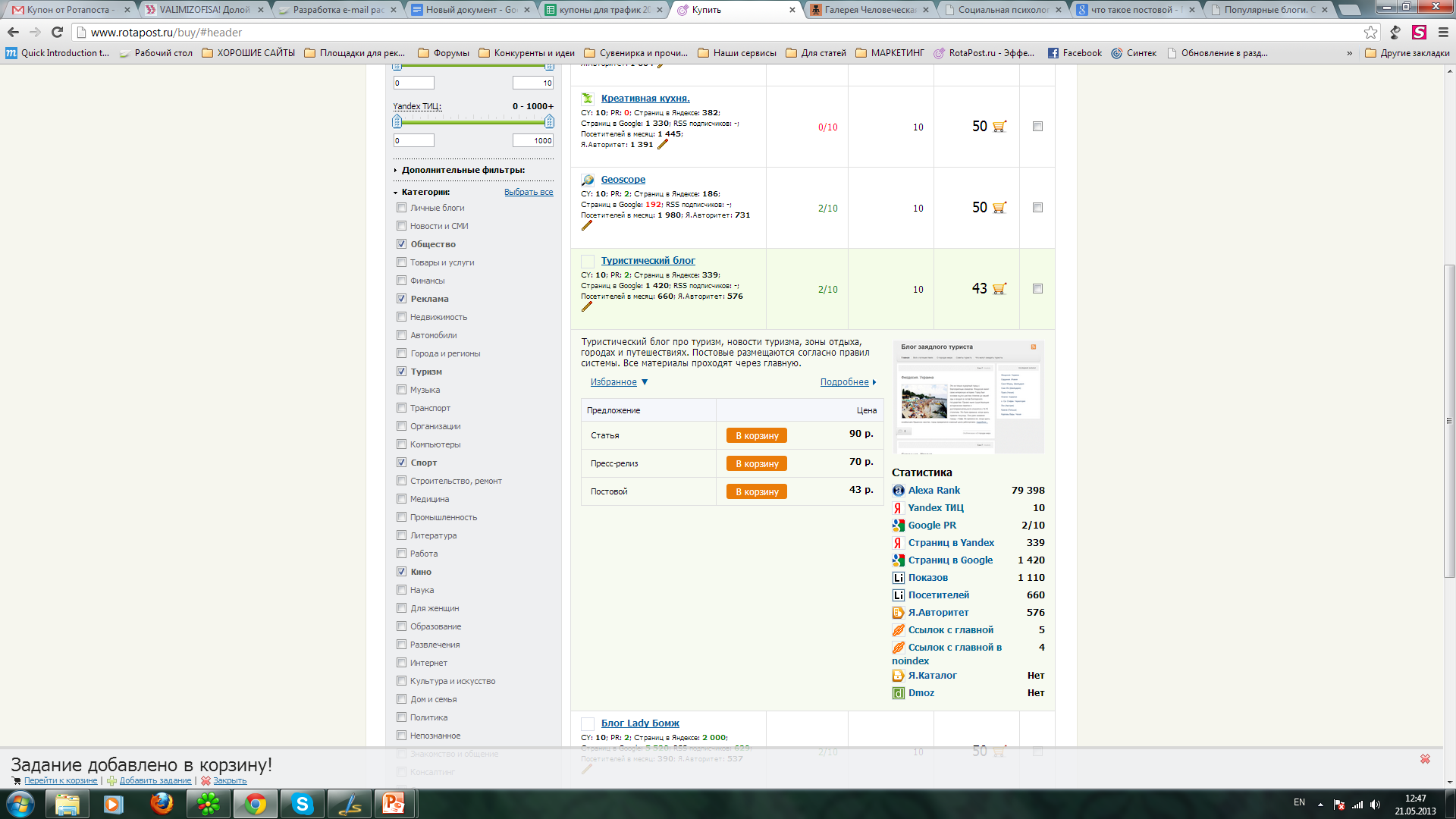 В корзине Вам необходимо добавить задание вебмастеру этого сайта. Нажмите на «Добавить»
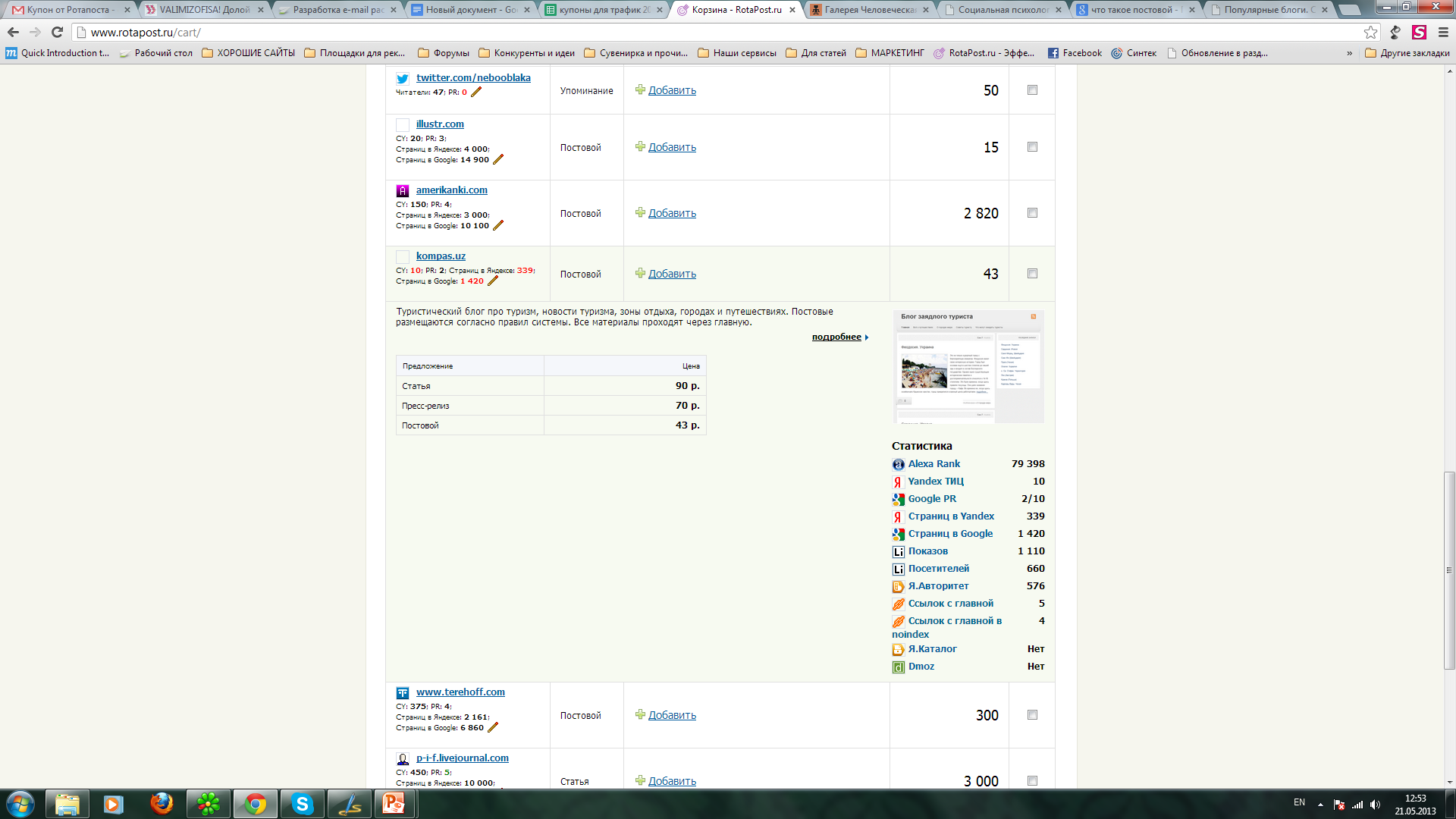 Это задание для вебмастера. Мы заполнили его, опираясь на тематику фриланса и путешествий. 
В текст ссылки хорошо бы включать основной поисковый запрос, который Ваши потенциальные посетители вписывают в поисковой строке. 
В данном случае, это может быть и «лайфхак», «фриланс», и др.
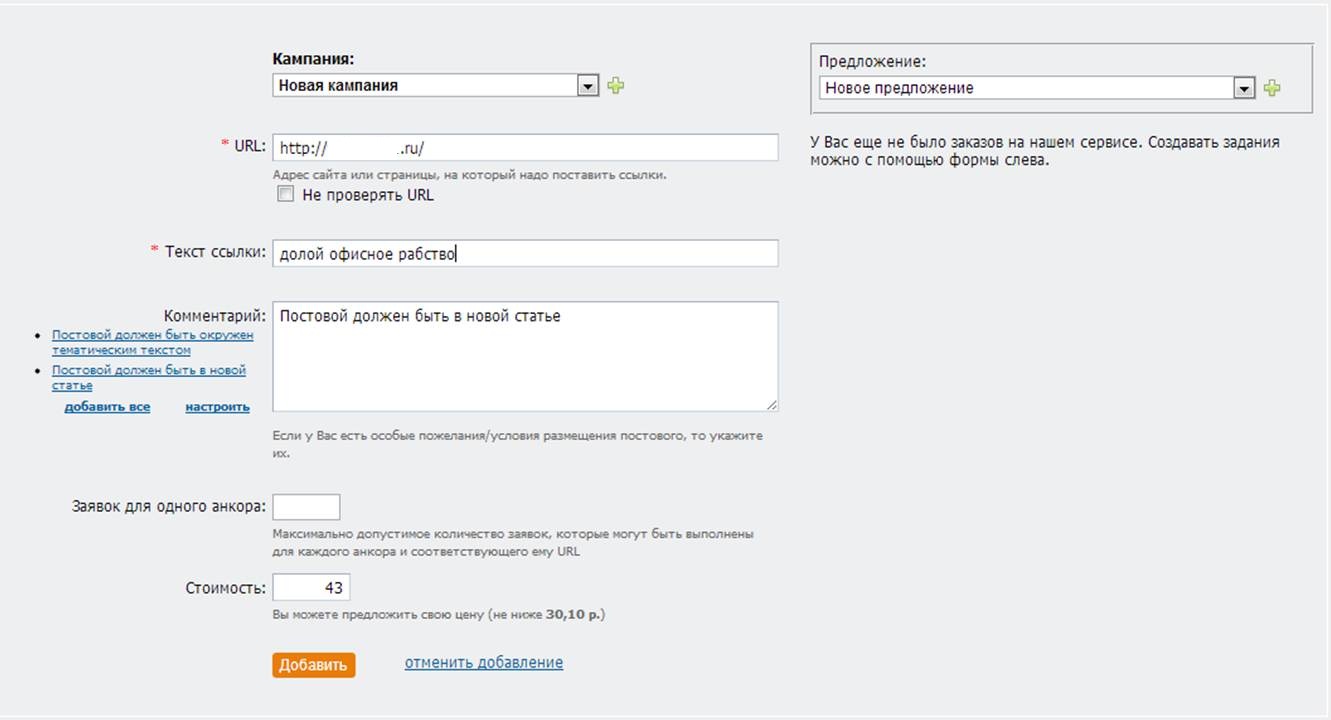 Далее нажимаете «Купить все» или ставьте галочку напротив постового и нажимайте «Купить выделенное». Откроется эта страничка:
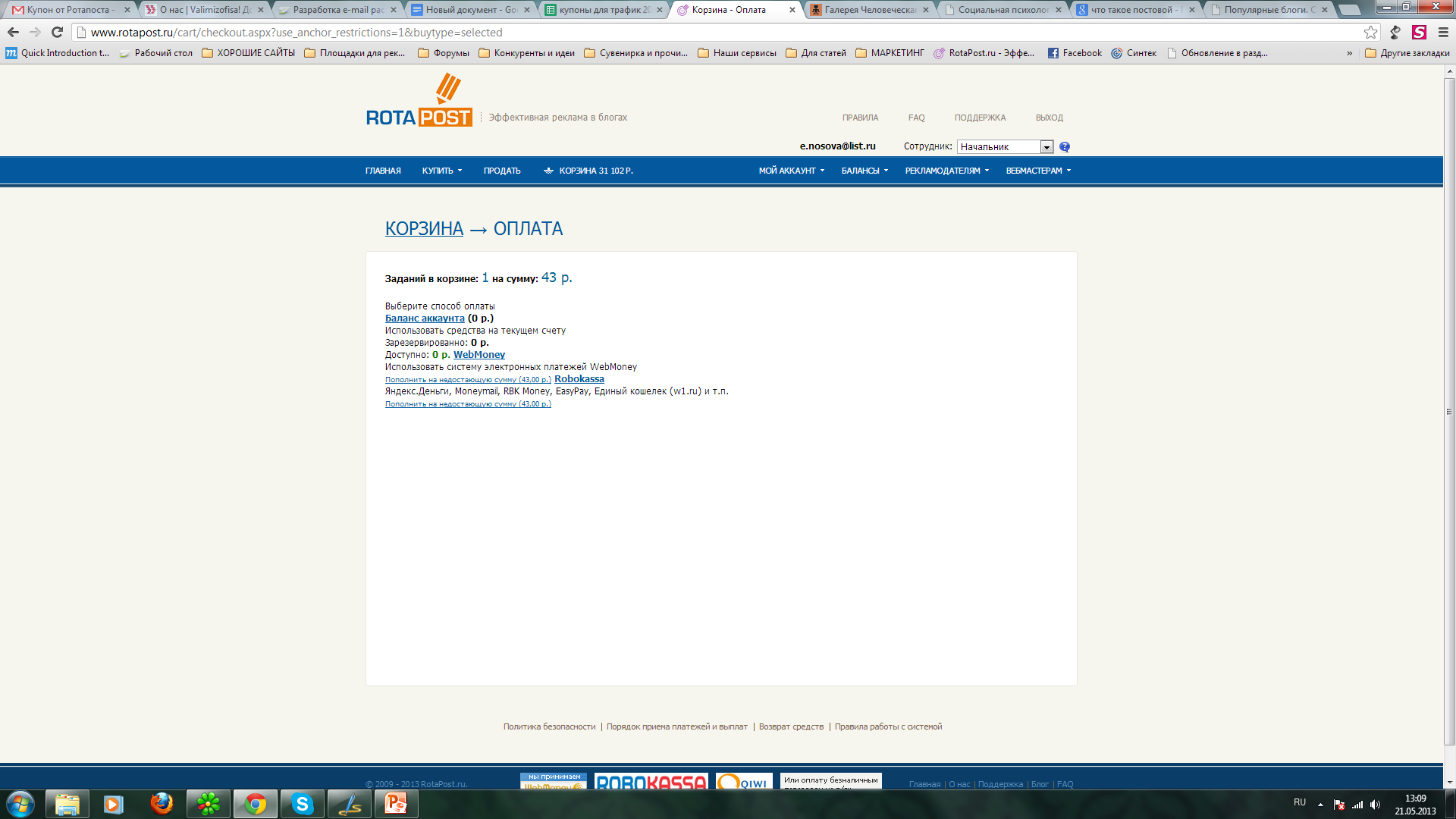 После осуществления оплаты, вебмастер может написать Вам и уточнить задание. После этого он пишет статью или выбирает готовую и включает Ваш постовой – ссылку на Ваш сайт.
Вот и всё.
Удачного продвижения!
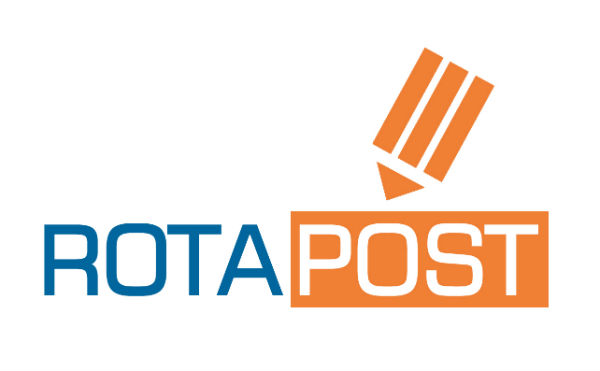